It takes a village……..Community led approaches to care and support at home
Sian Lockwood OBE
Community Catalysts
A Community Interest Company established in 2010

Work across the UK through local partners such as councils, health trusts, VCSE infrastructure organisations, community groups and provider organisations

Builds upon and strengthens what is already there and working well.  

Helps harness the talents and imaginations of people and communities

Aims to make sure that people wherever they live have a real choice of great services and supports
Getting people the help they need to stay at home
Many traditional home care services are struggling to stay afloat and provide a consistent homecare service in every area.
Home care workers are increasingly attracted to less challenging jobs at the same or more money
Time-and-task contracts destroy job satisfaction
Main solution is to pay more money and increase the ‘professional status’ of home care 
Local people setting up enterprises to help other local people show a different way
Our approach to community micro-enterprise development
Developed over 8 years in almost 50 areas of the UK
Releases the capacity of local people to care
Builds on people’s connections, their knowledge and love of their local community
Proven model that works at scale 
Works with (not against) existing community structures and organisations
Central expertise combined with a local presence
Works with public sector bodies to understand what needs to change (culture, systems and pathways) and then help to implement those changes
Can be used to address a range of health or care challenges
Supporting community home care enterprise in West and South Somerset
West and South Somerset are the most rural areas of the county
People living there have the highest average age in the country 
Traditional home care services could not offer affordable services – people were delayed coming out of hospital or went into residential care
Somerset Community Micro-enterprise Project
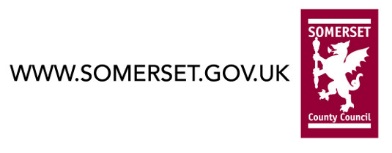 Sharon Walker
Has a lot of experience working in traditional care services Took a career break to look after her mother in law
Profoundly affected by the experience of delivering person centred care. 
Supported from Community Catalysts to set up Care4U
Provides highly personalised, flexible and consistent support to older people in Sharon’s Somerset village. 

‘I can organise my time so that people can get what they want at a time that suits them, it gives me the freedom to work around their family…’
Impact after 2 years
Costs and Savings
Project delivers £719,867 in annual savings. 
56% of people supported use direct payments, so a direct and ongoing annual saving to the council of £403,126. 
The one-off cost of the Catalyst is £135,000 over 2 years.
The business case for investment in support for community enterprise?
Academic partner (University of Birmingham)
Business case ≠ Financial case (though it helps)
Business case ≠ more choice and improved wellbeing (though it helps)
Measuring the ‘ripple effect’ – local jobs, local money staying local, community confidence and resilience…….
For further information
Contact

Sian Lockwood OBE
sian.lockwood@communitycatalysts.co.uk

www.communitycatalysts.co.uk 

Follow us on twitter @CommCats